ATTIVITA’ IN GALILEA 5
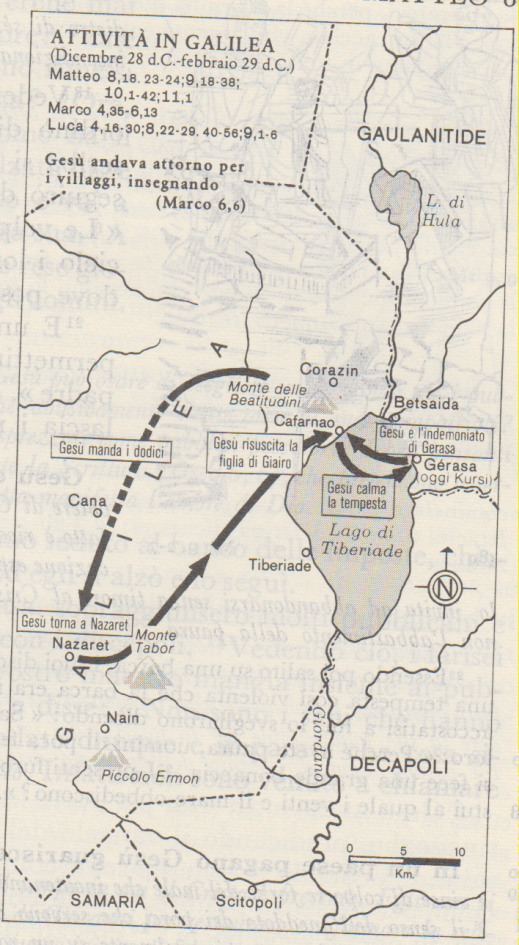 Attraversa il lago